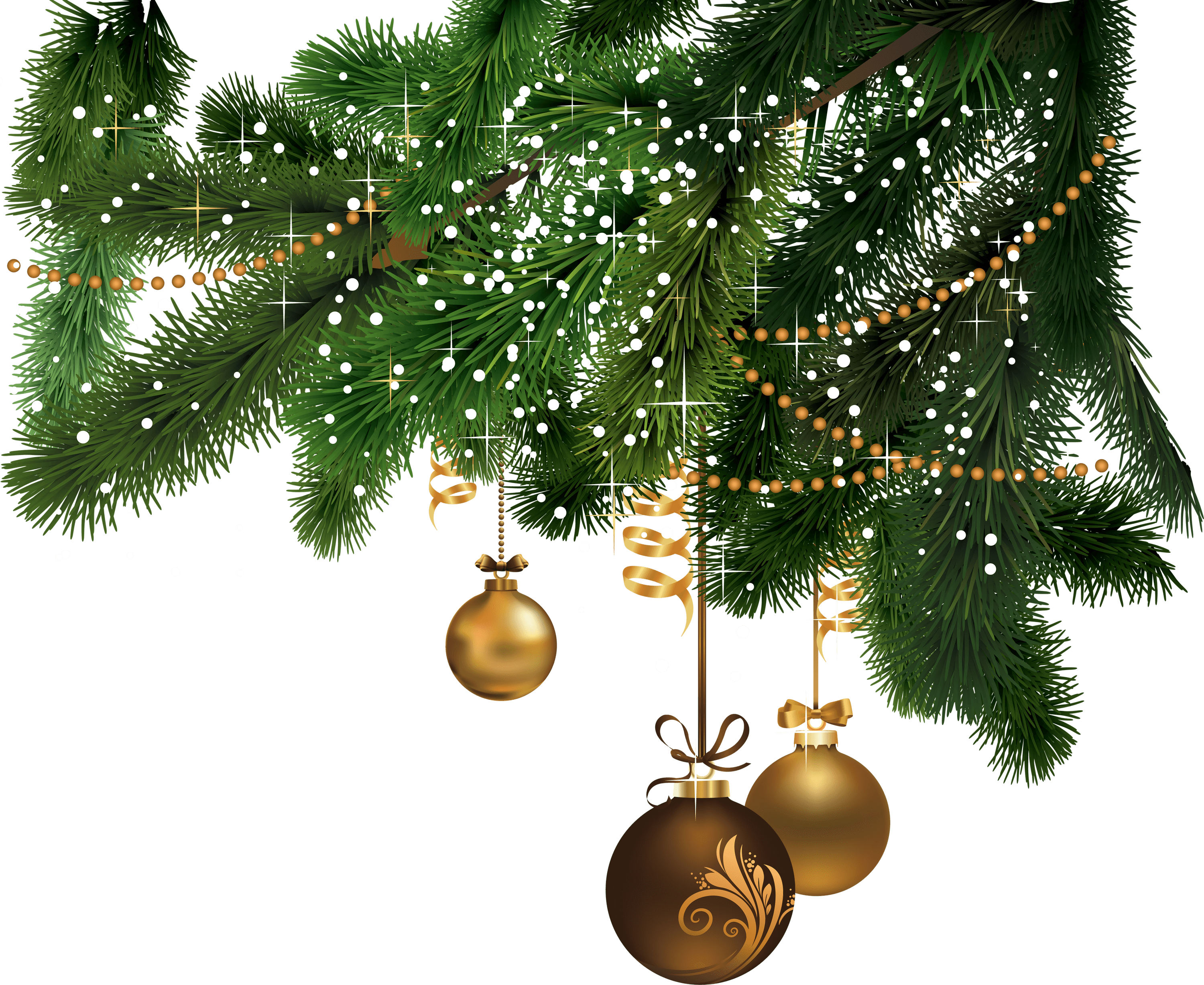 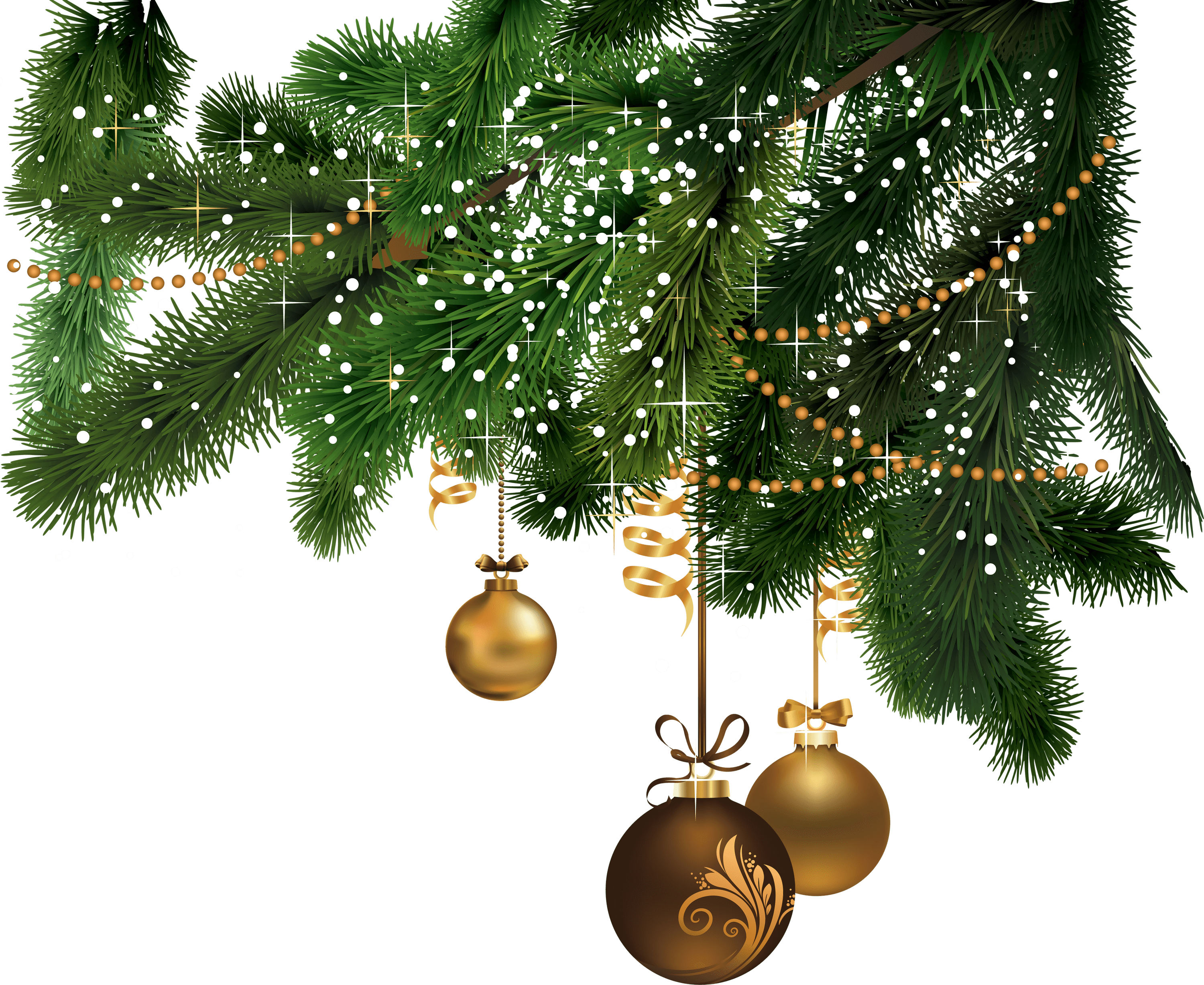 Thank you, thank you for coming to see…
Our First Nativity!
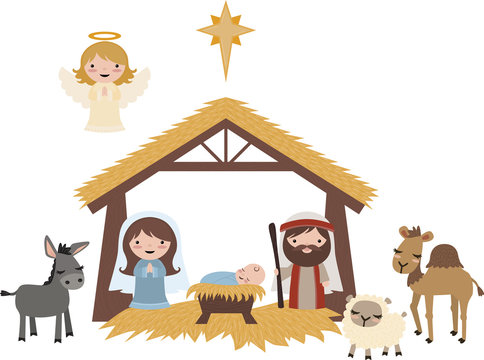 We are all extremely proud of the P1 girls and boys who presented the First Nativity for a large audience on Friday morning.  We’re sure you will all agree that they were absolutely brilliant!
Here are some photos of the children.
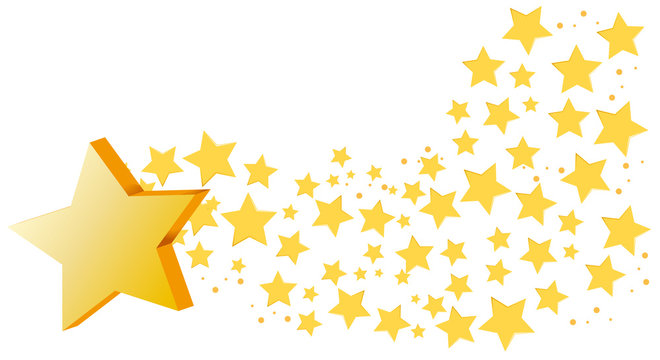 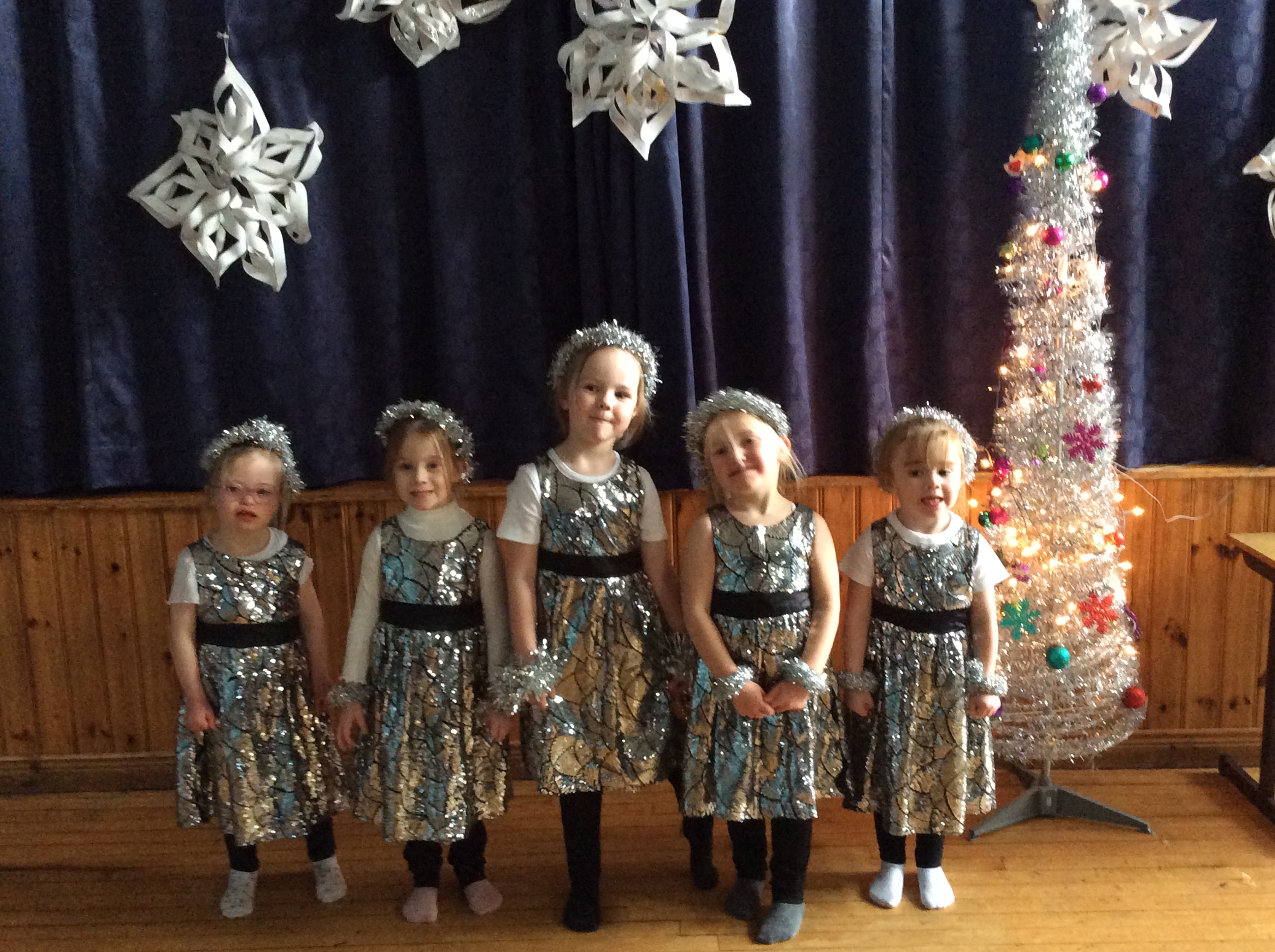 The twinkling stars!
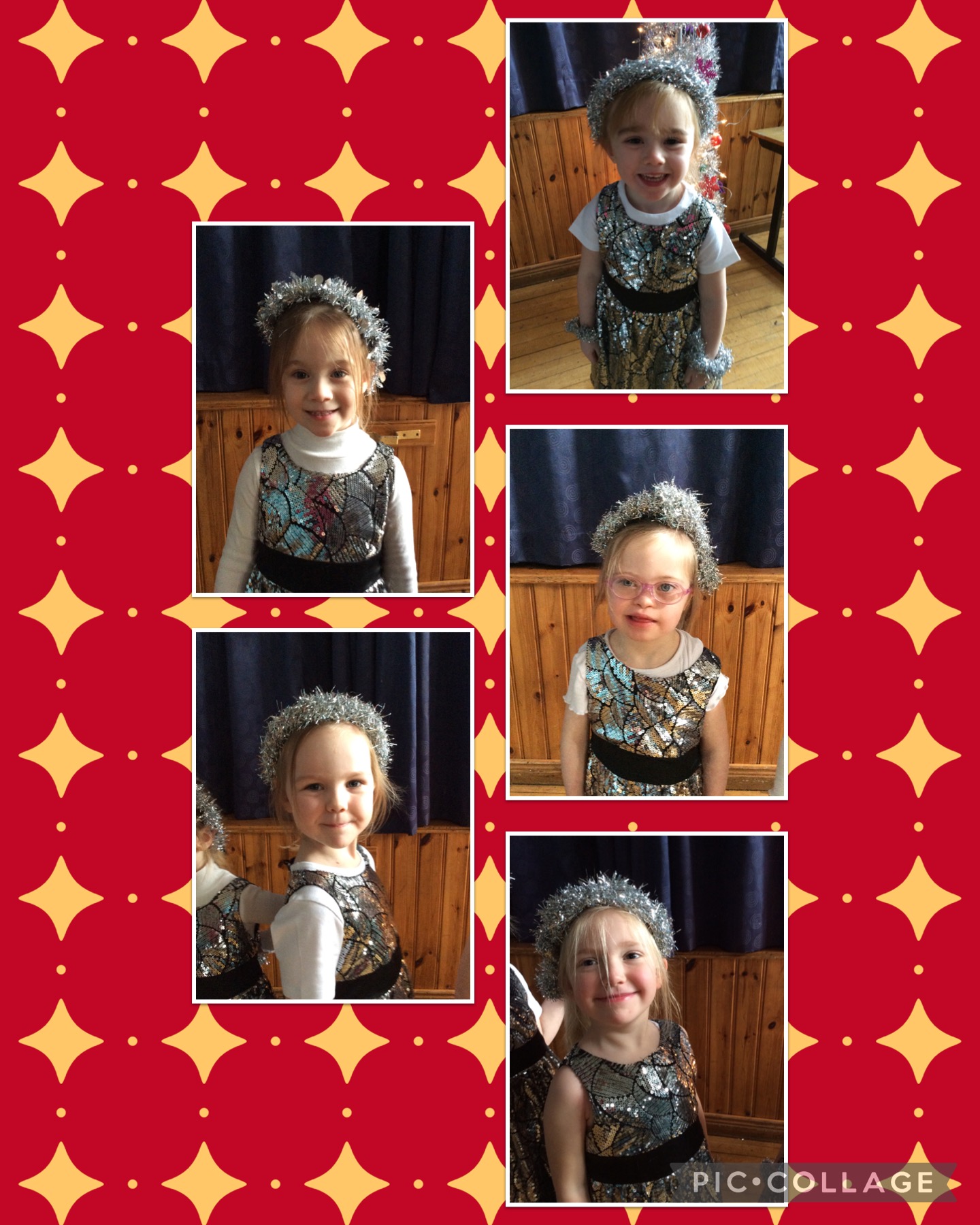 The ‘perfect little angels’!
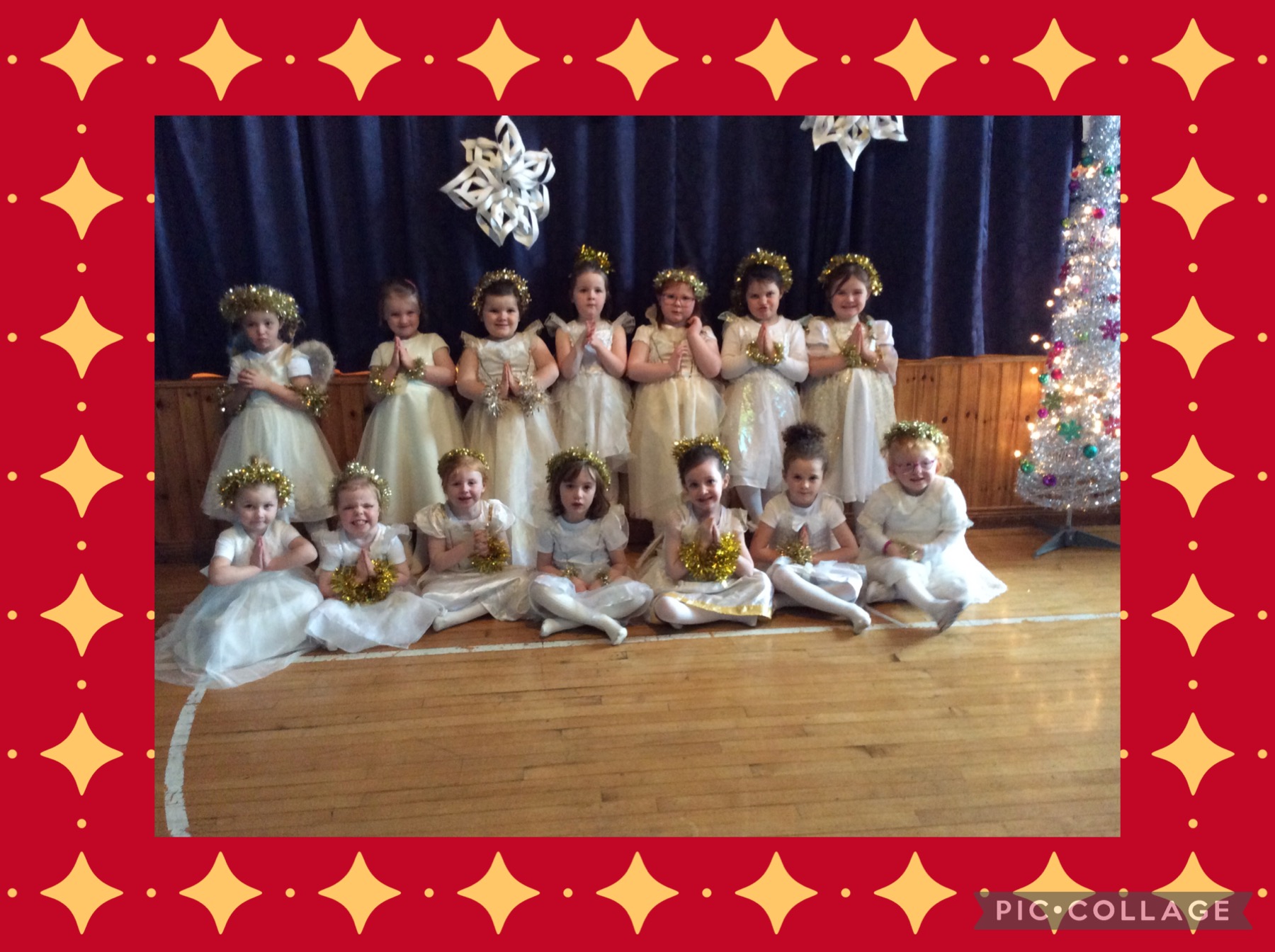 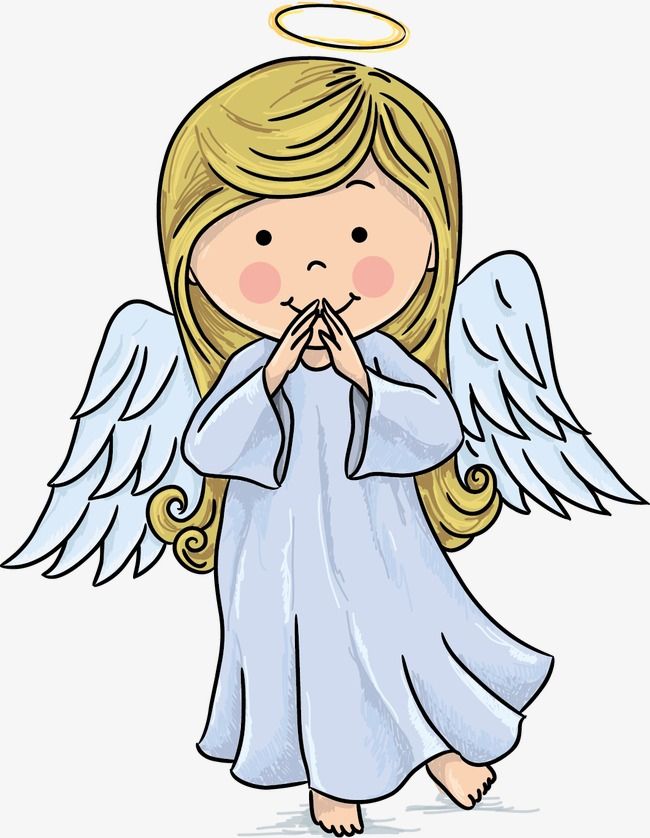 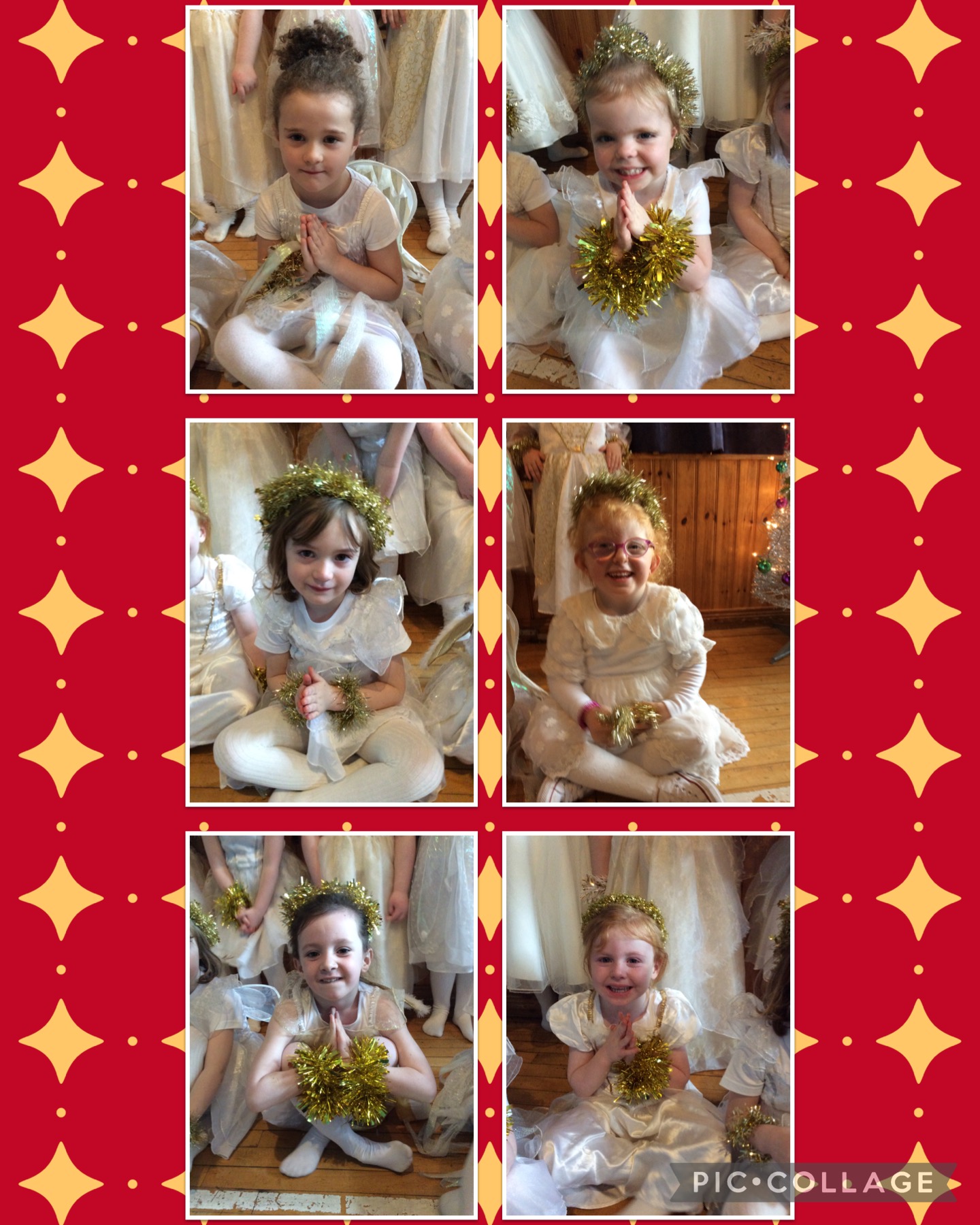 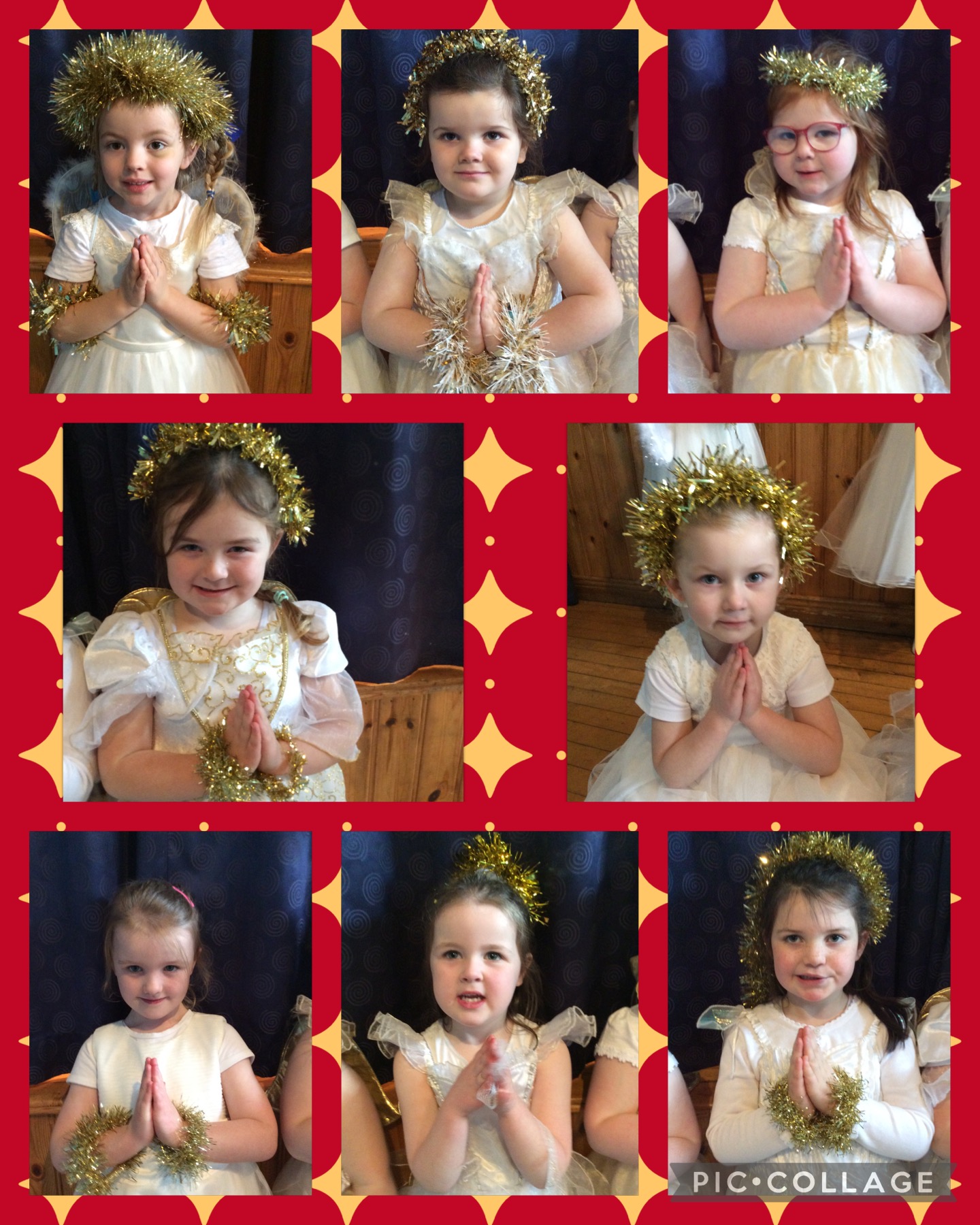 The 
Three Wise Men
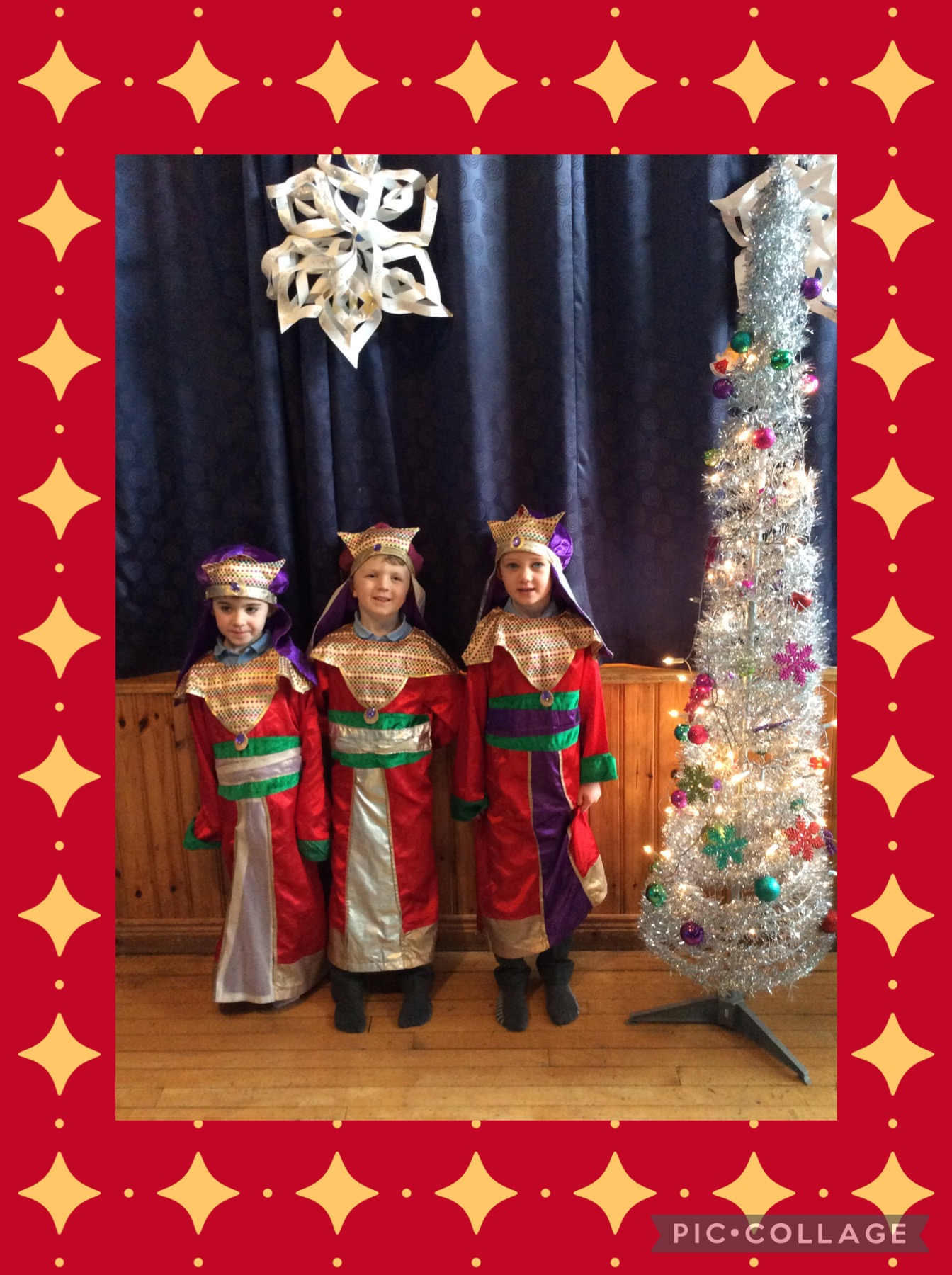 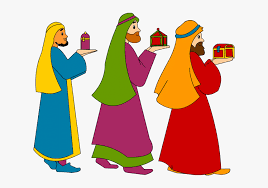 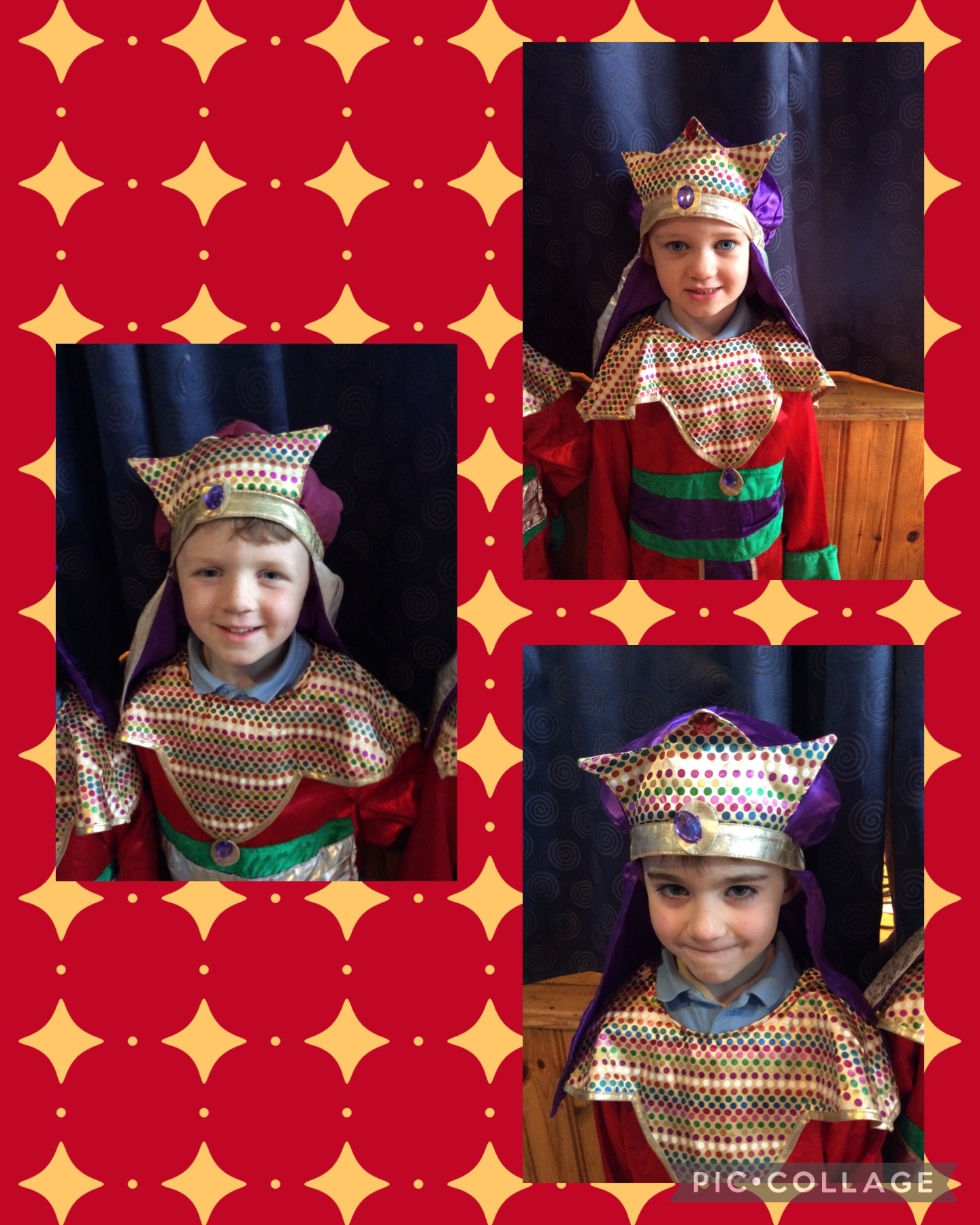 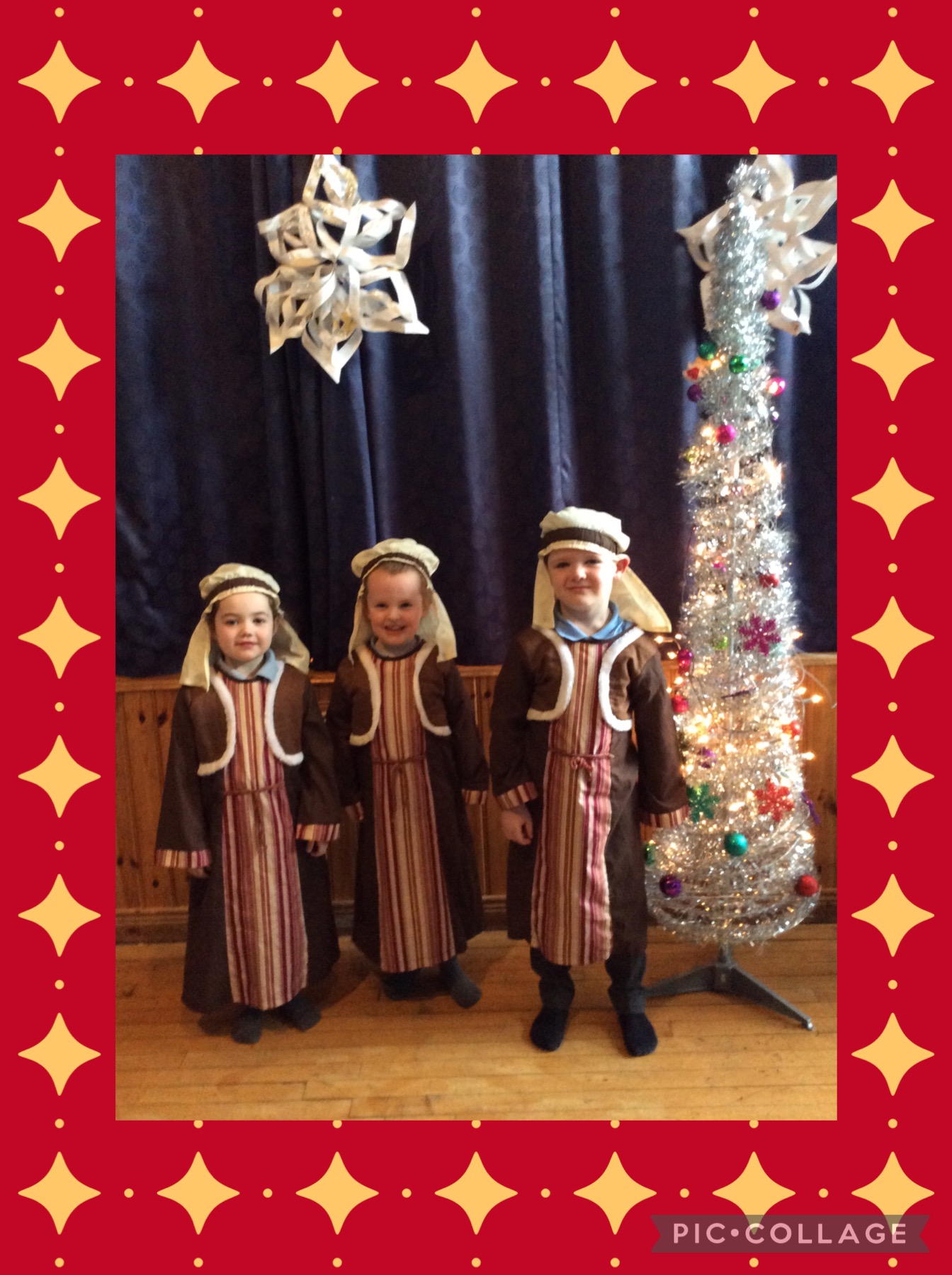 The 
Innkeepers
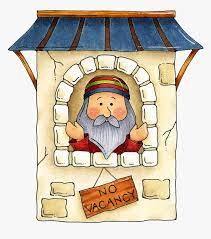 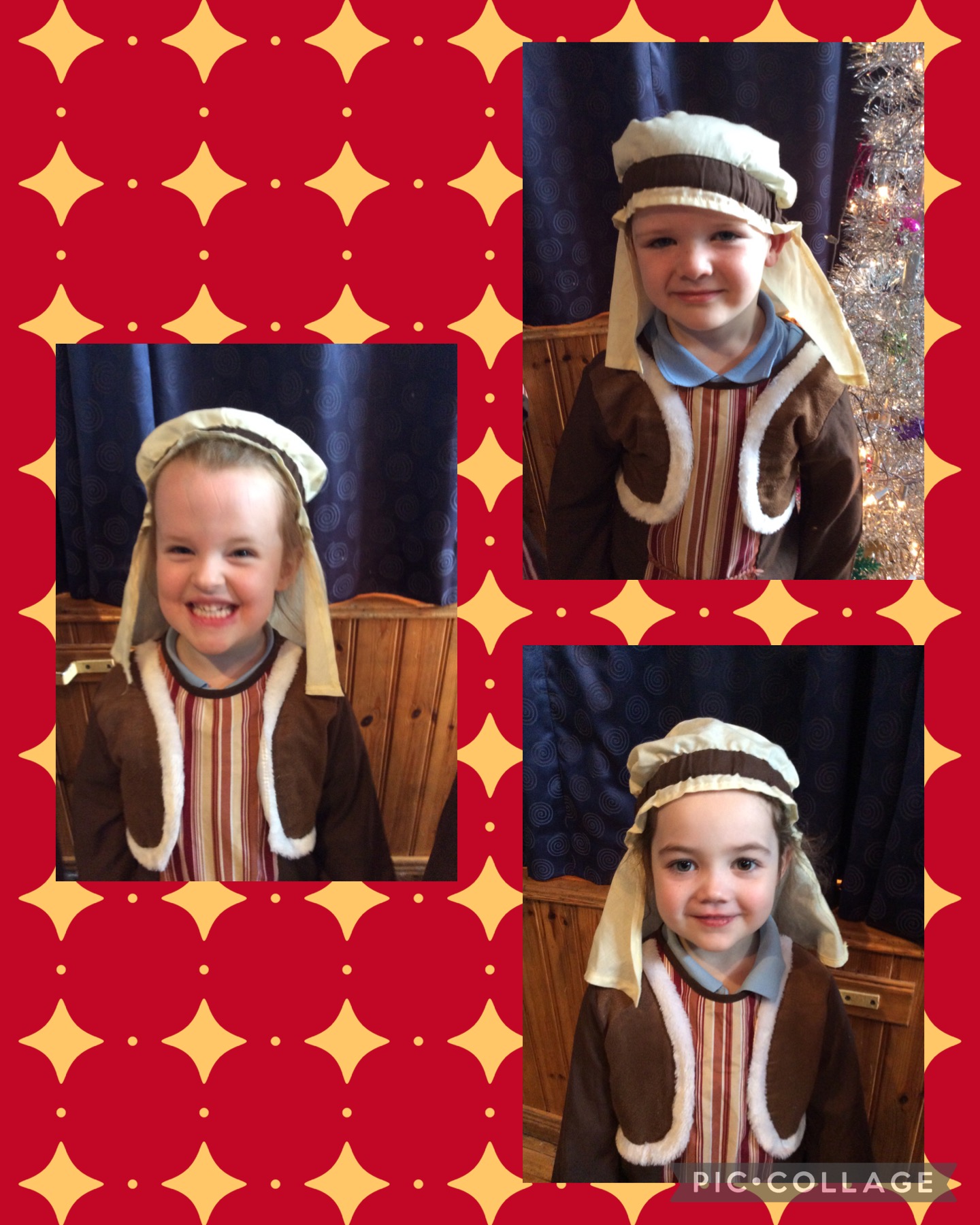 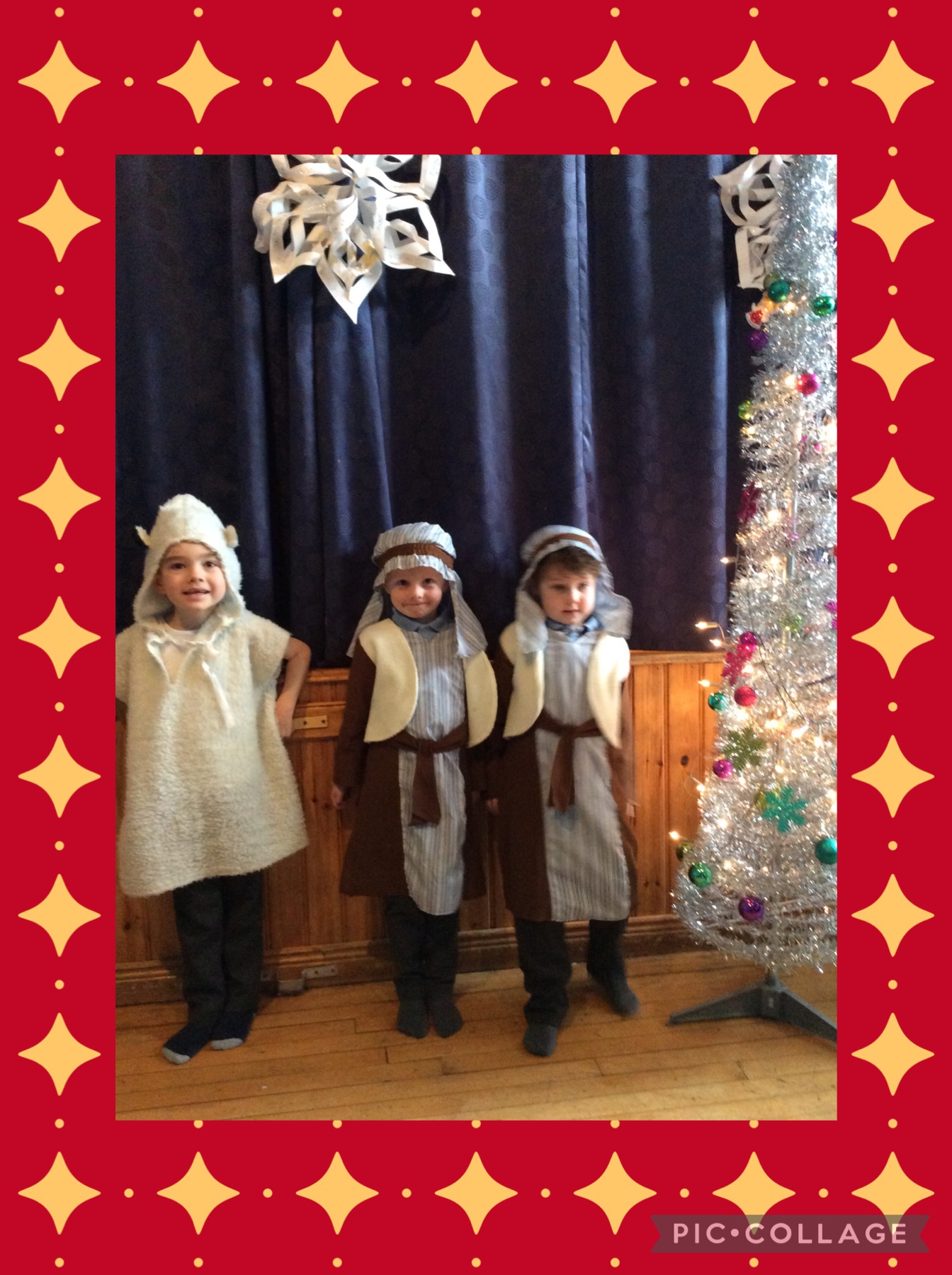 The 
Shepherds and Sheep
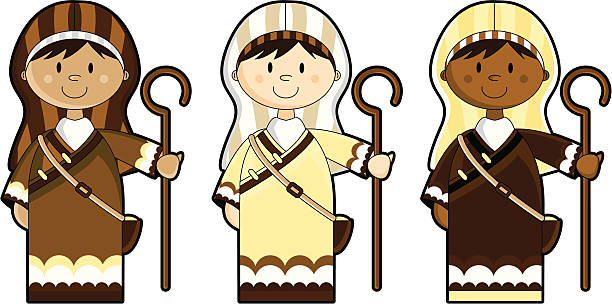 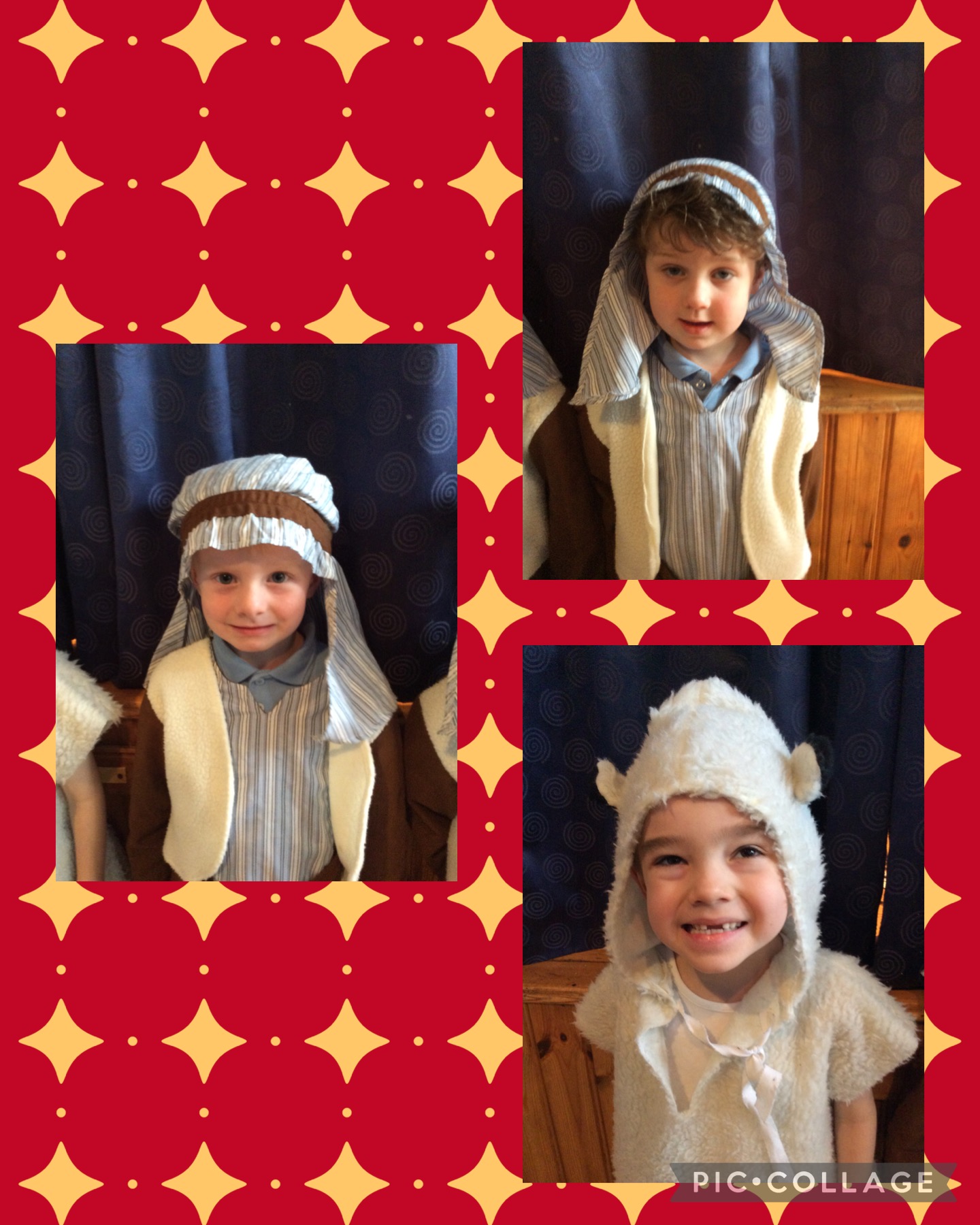 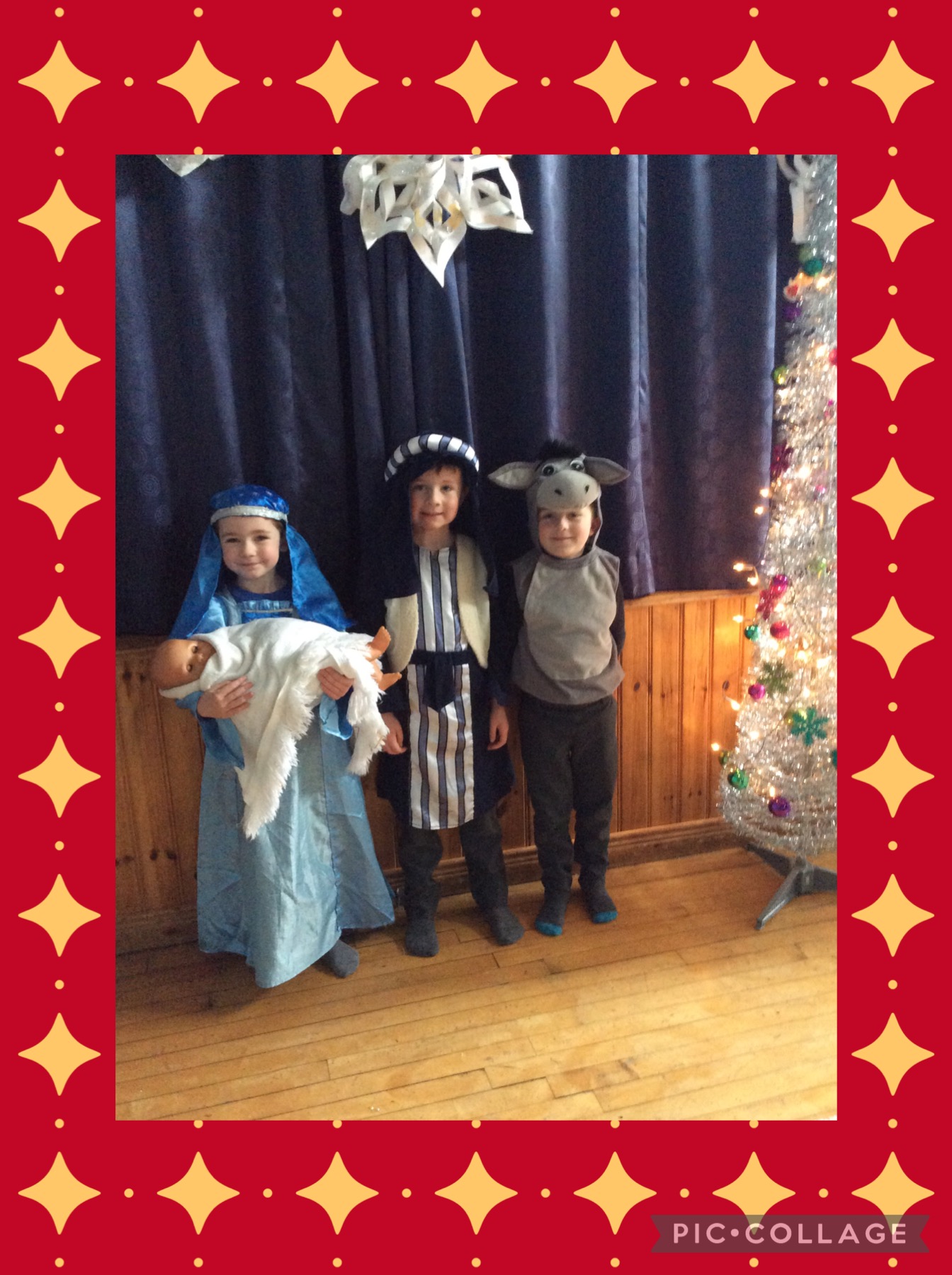 Mary, Joseph and the Donkey
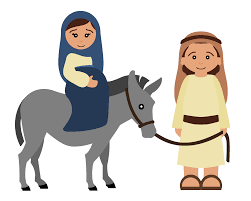 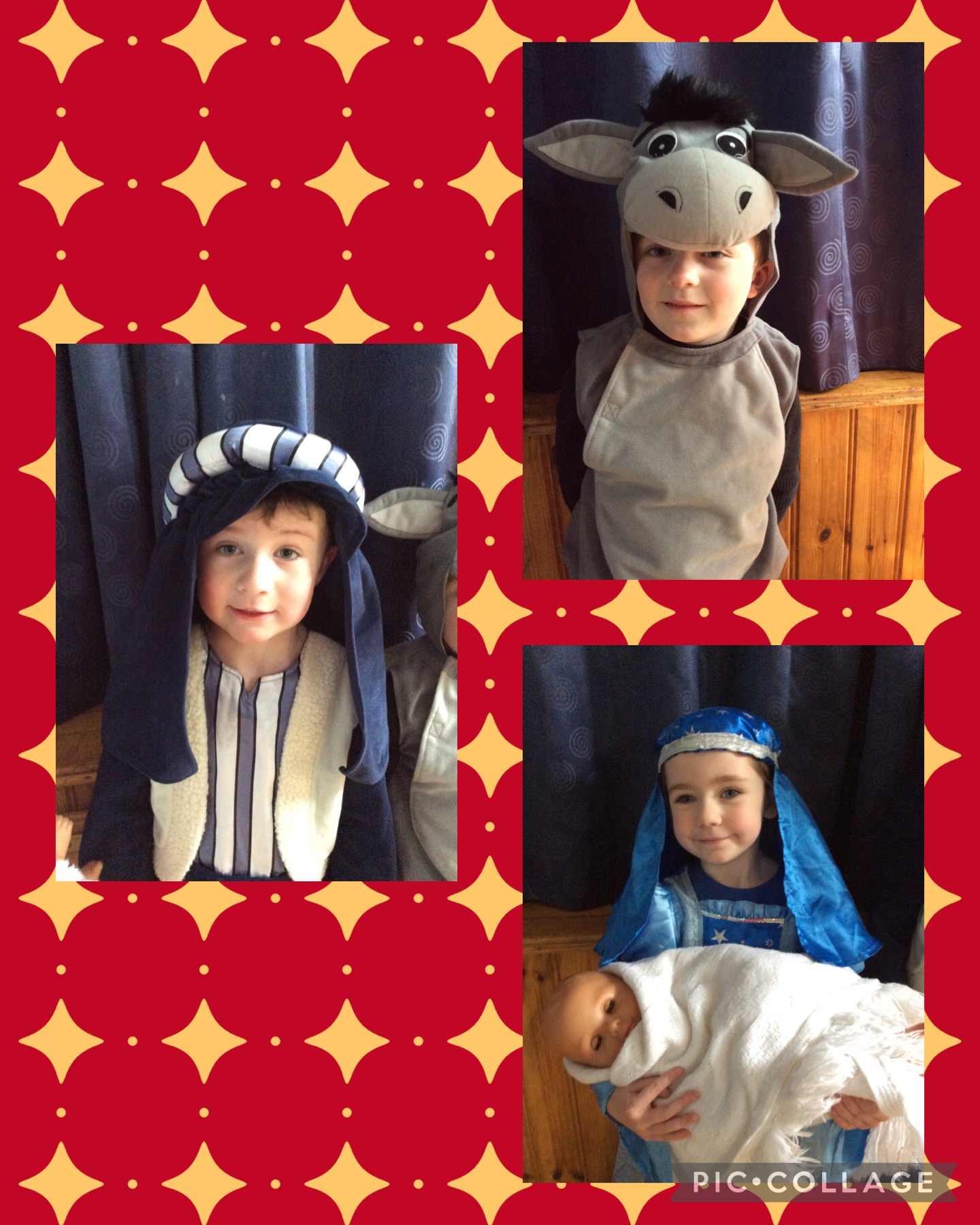 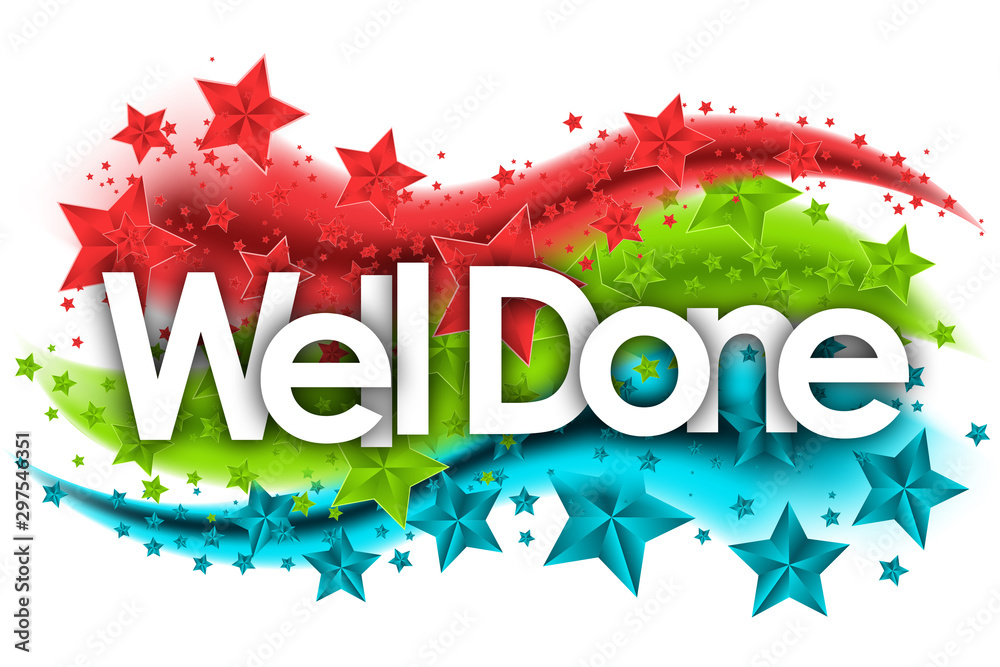